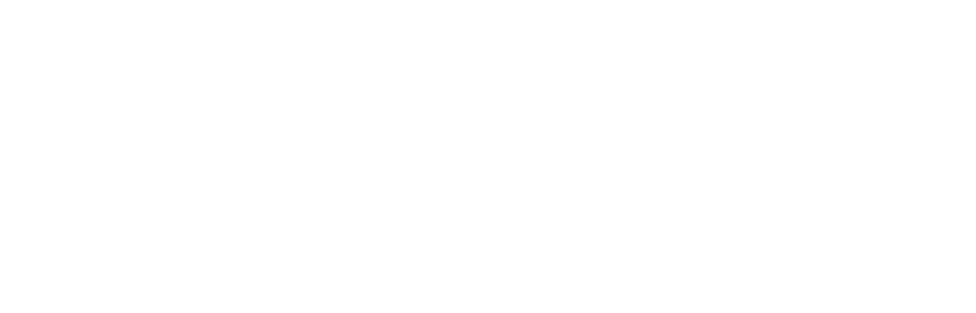 Complete the sequences.


15, 20, 25, 30, ___, ___, ___, ___

600, 550, 500, ___, ___, ___, ___

100, ___, ____, ____, 80, 75, 70, 65
Complete the sequences.


15, 20, 25, 30, ___, ___, ___, ___

600, 550, 500, ____, ____, ____, ____

100, ___, ____, ____, 80, 75, 70, 65
35
40
45
50
450
400
350
300
95
90
85
Complete the number line.
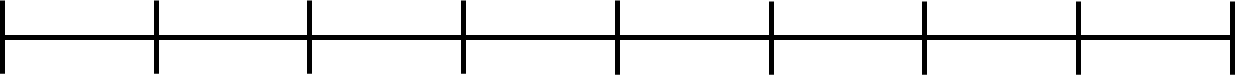 0
25
50
75
100
125
150
175
200
One barrel weighs 25 kg.
How much do seven barrels weigh?
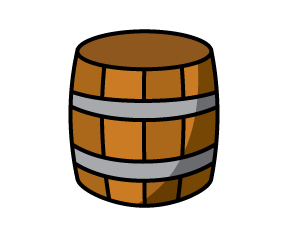 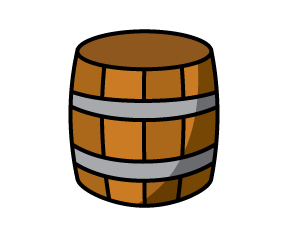 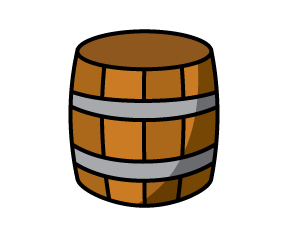 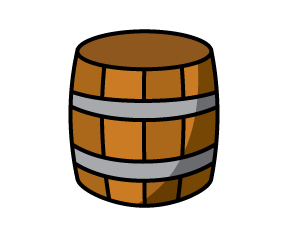 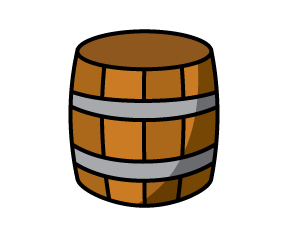 50 kg
75 kg
100 kg
125 kg
25 kg
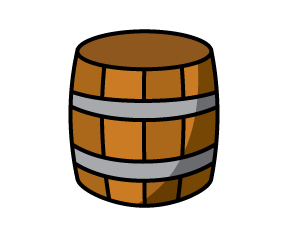 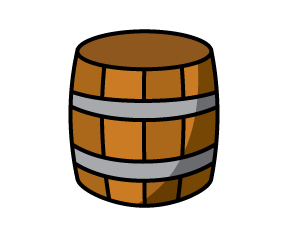 Seven barrels weigh 175 kg.
150 kg
175 kg
Have a go at questions 1 and 2 on the worksheet
Complete the number track.
475
500
525
550
1,475
1,500
1,525
1,550
325
300
275
250
What’s the same?
What’s different?
Have a go at questions 3 – 5 on the worksheet
How many sweets are there altogether?
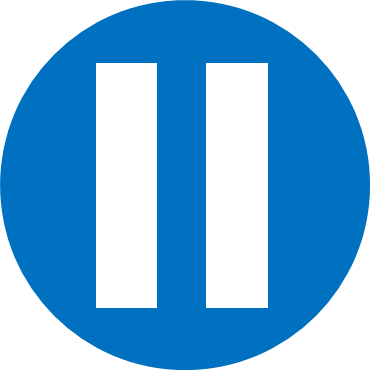 Have a think
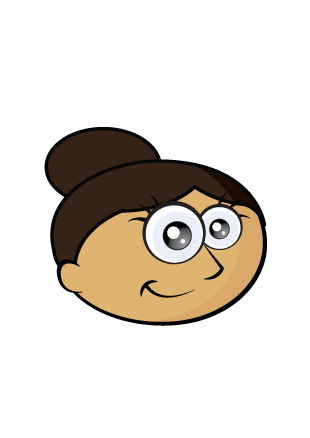 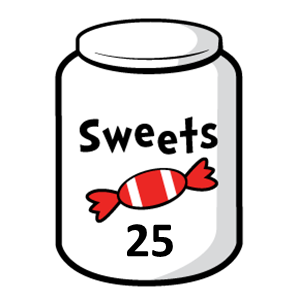 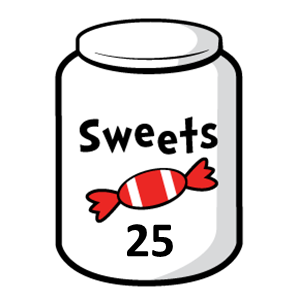 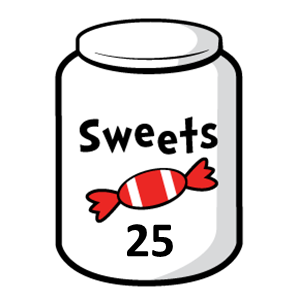 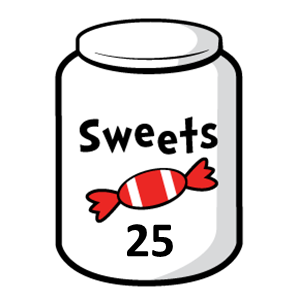 I counted in 25s from
0 to 375
There are 375 sweets.
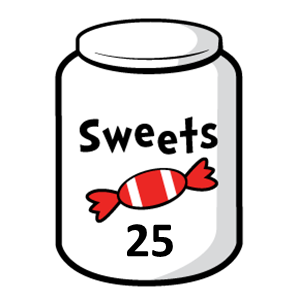 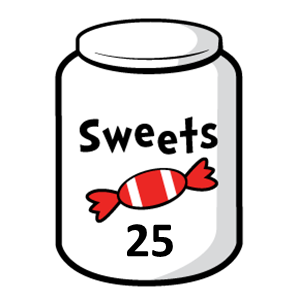 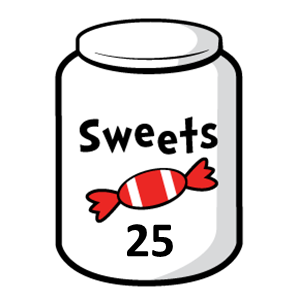 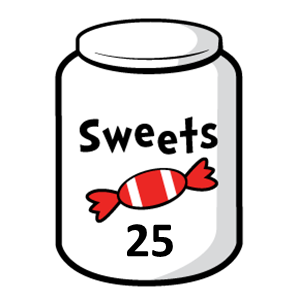 I counted in 100s from 0 to 300
I counted in 25s from 300 to 375
There are 375 sweets.
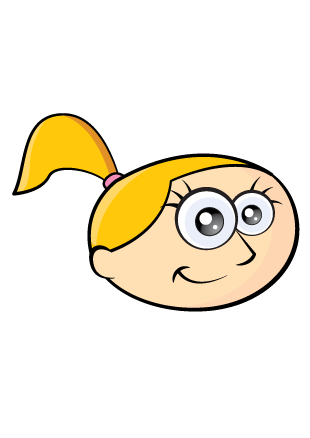 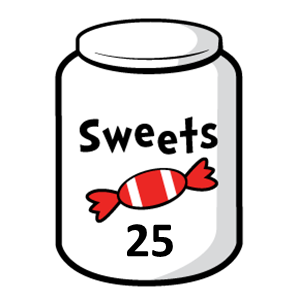 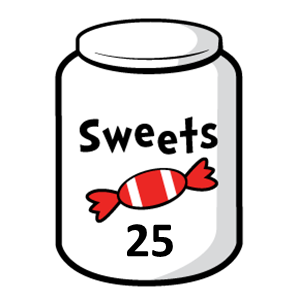 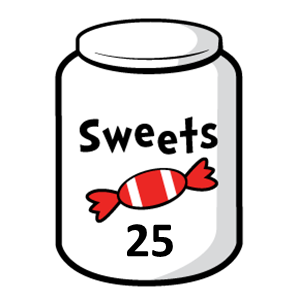 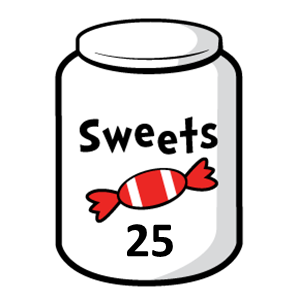 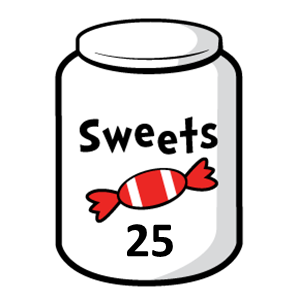 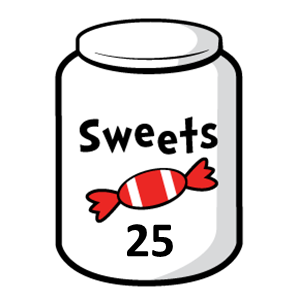 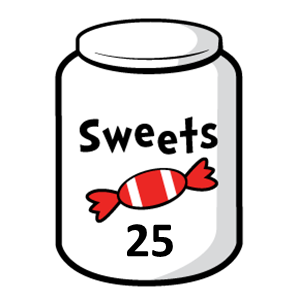 Whose method is more efficient?
Have a go at the rest of the worksheet